양혜경 교수의 한국문학과 생태시
2주차. 문학과 생태학의 개념 및 연대 가능성
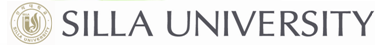 2. 문학과 생태학
⑵문학과 생태학의 연대 가능성
조셉 미커
‘문학 생태학’이라는 용어를 맨 처음으로 쓴 미국의 문학 이론가.
『생존의 희극』에서 문학이 생태 위기의 극복에 중요한 역할을 할 수 있다고 말한다. 

“문학가라면 마땅히 자연과 환경을 지킴으로써 인류를 파멸의 구렁텅이에서 건지는 일을 떠맡아야 한다.”
윌리엄 루컷
생태학적 개념을 주로 문학 작품을 읽고 가르치고 그것에 대하여 글을 쓰는 일과 연관시키고 있다.

“문학이 자연 과학을 따돌리지 않고 오히려 그 개념이나 지식을 이용하여 생존 가능한 새로운 이론을 만들어 낼 수 있다.”
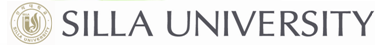 2. 문학과 생태학
⑶생태 위기를 극복하는 세 가지 담론
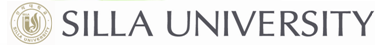 * 시적담론 예시
정현종의 「구름의 씨앗」에서…

생물학도 기상학도
해양 물리학도 지구 화학도
그 아무것도 잘 모르는 제가 전에
살이 되고 피가 되는 구름을
노래한 게 엉뚱한 게 아니었어요.
구름은 실로 우리 살의 씨앗
우리 피의 씨앗이니까요
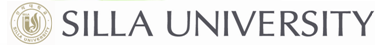